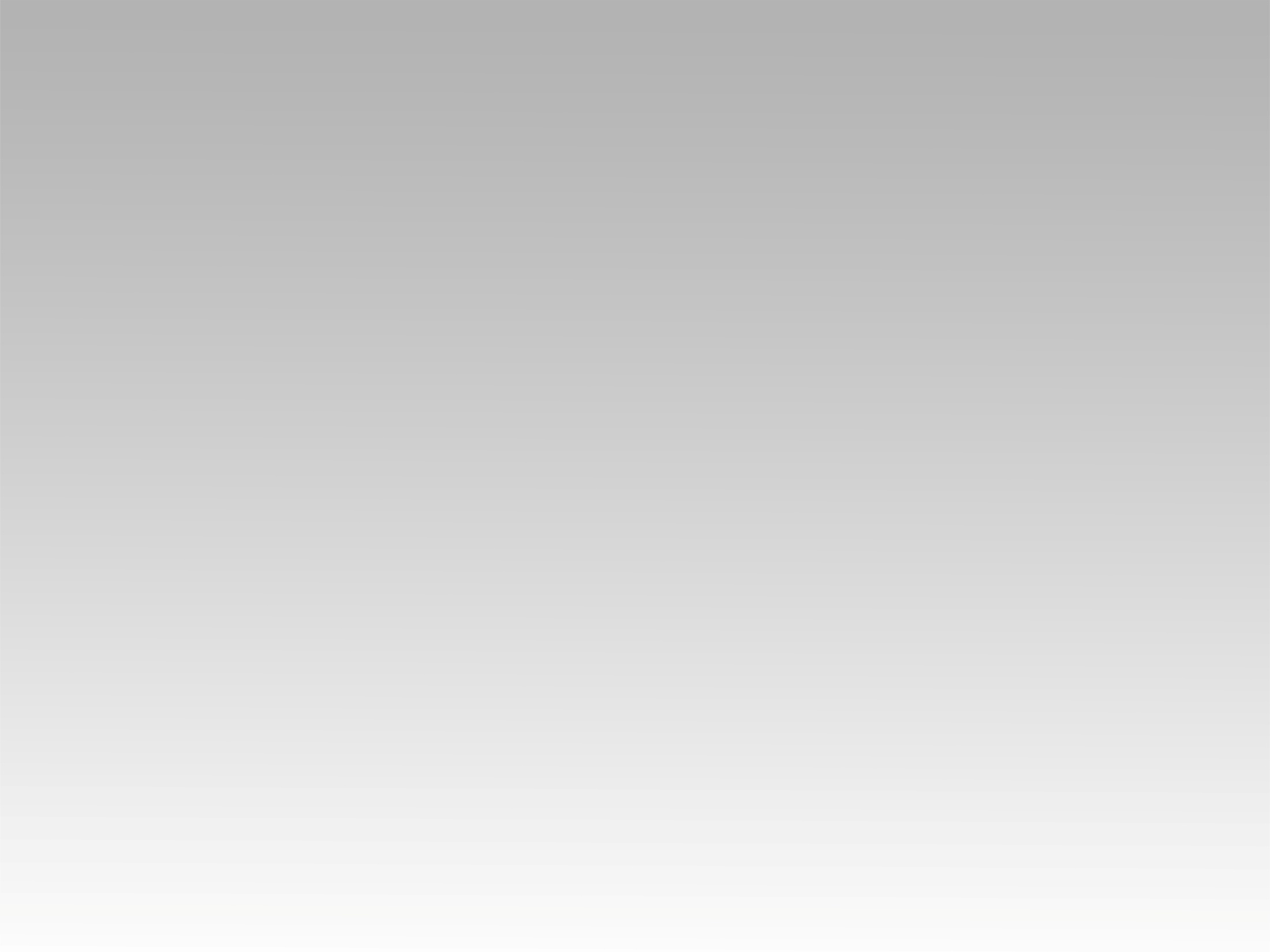 تـرنيــمة
وسط الألام آراك إلهي
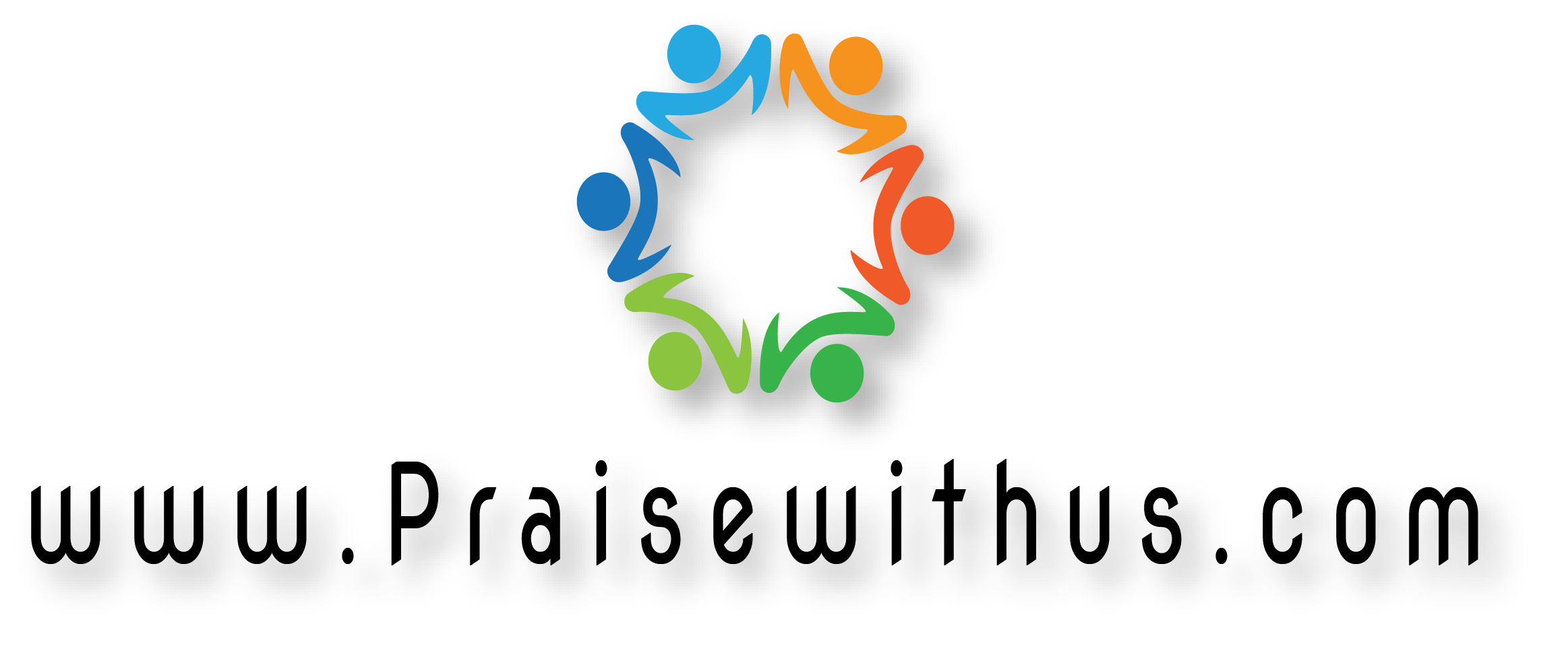 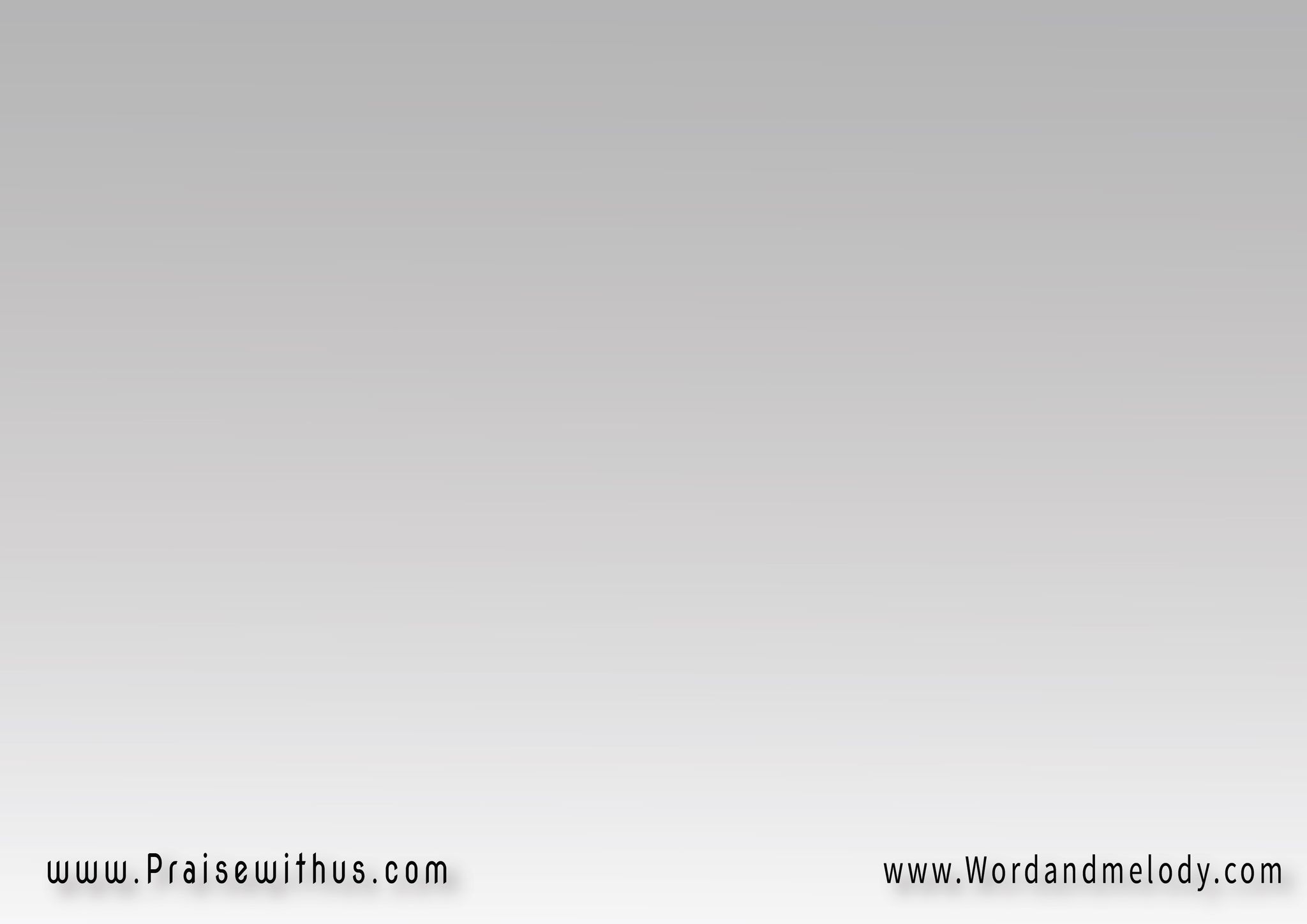 1- 
(وسط الآلام أراك إلهي 
وسط الأحزان تعزي حياتي
وسط الظلام تنير طريقي 
وسط الأشواك تمسك بيميني)2
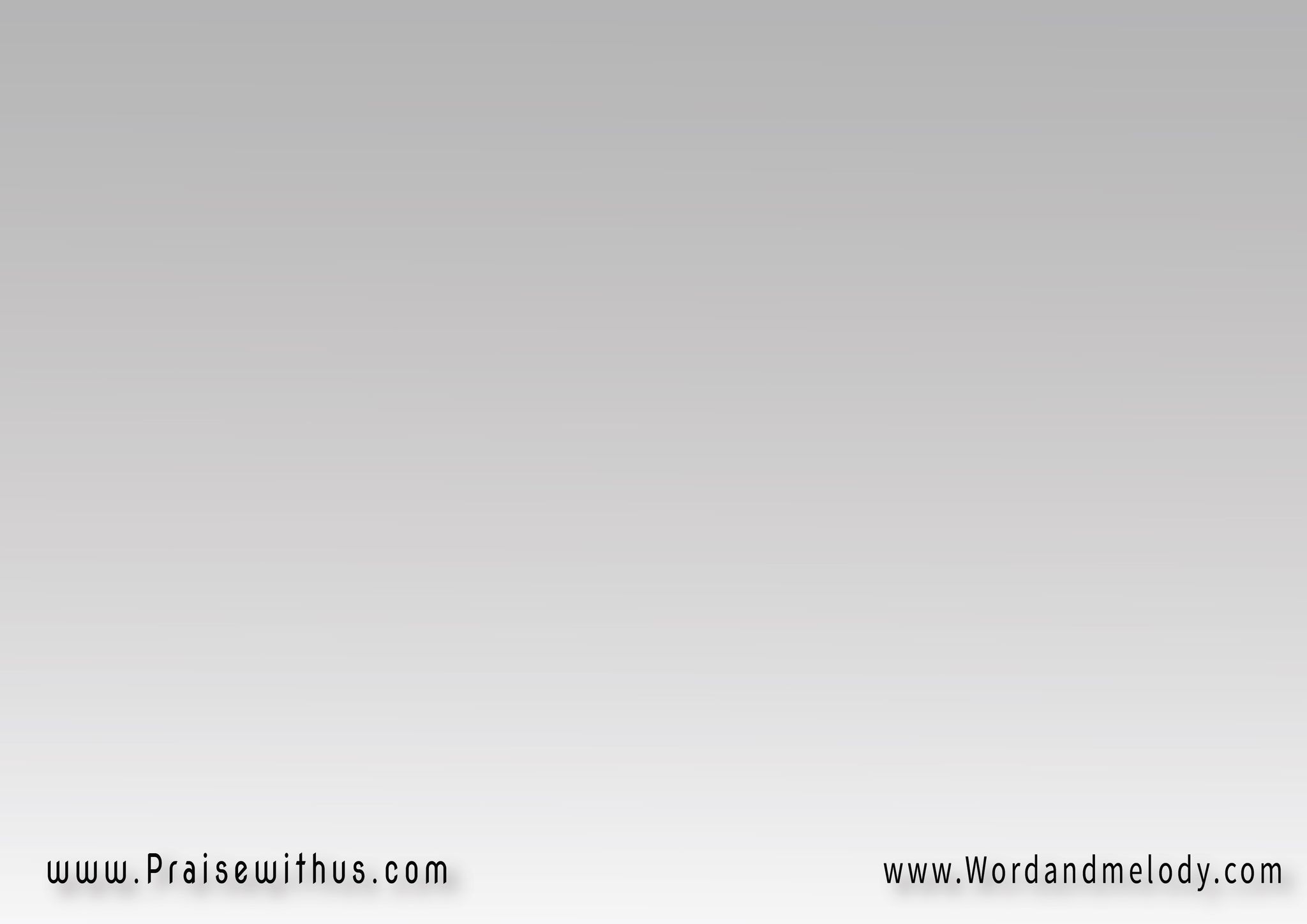 القرار: 
فأتي إليك وثقتي لديك 
أطرح خوفي وضيقي في يديك
(فأنت يسوعي ماسكاً يدي)2
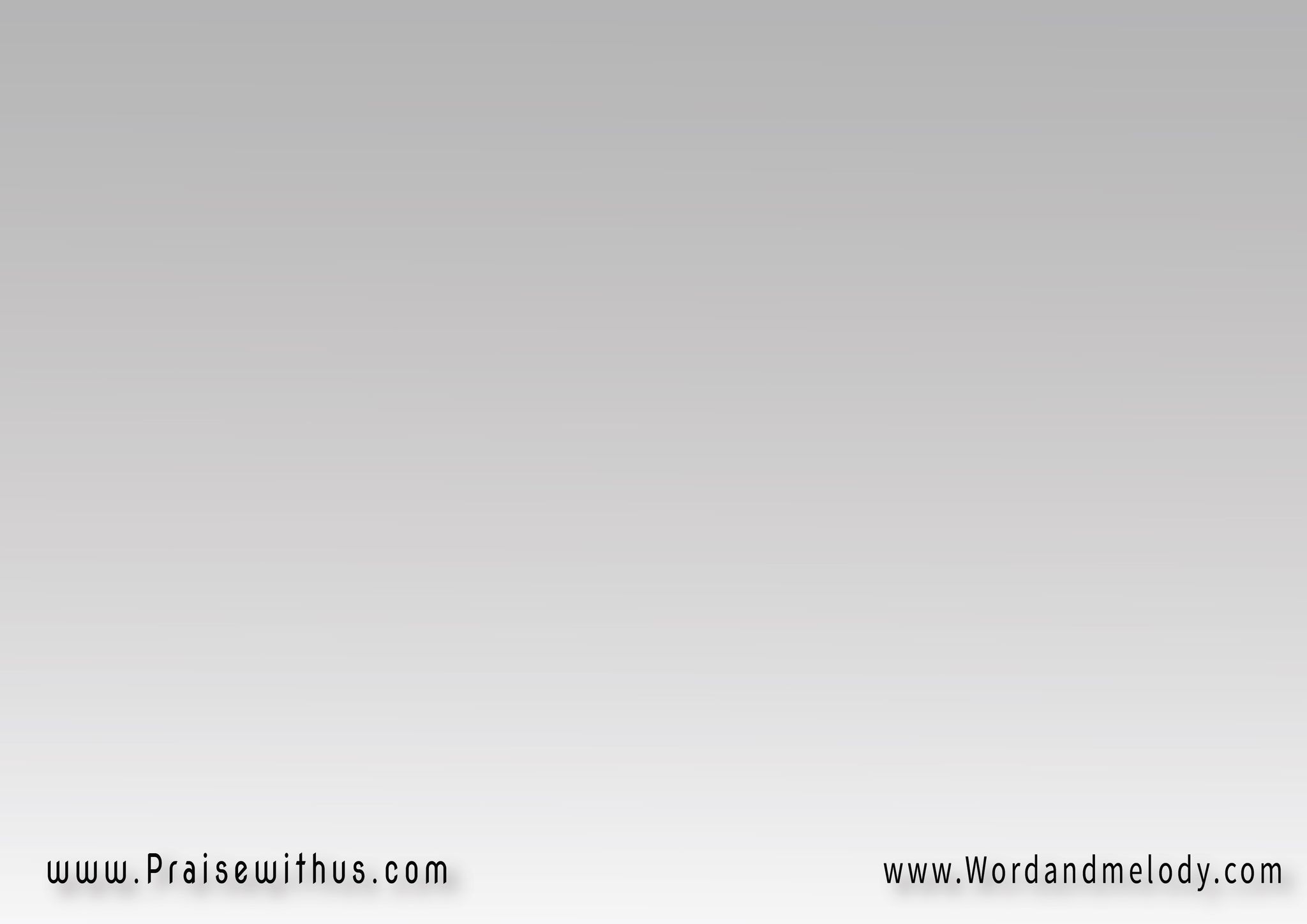 2- 
(وسط الدروب أنت صديقي 
معي في الغربة أنت رفيقي
وفي الممات أنت رحيمي 
وفي السماء أنت حبيبي)2
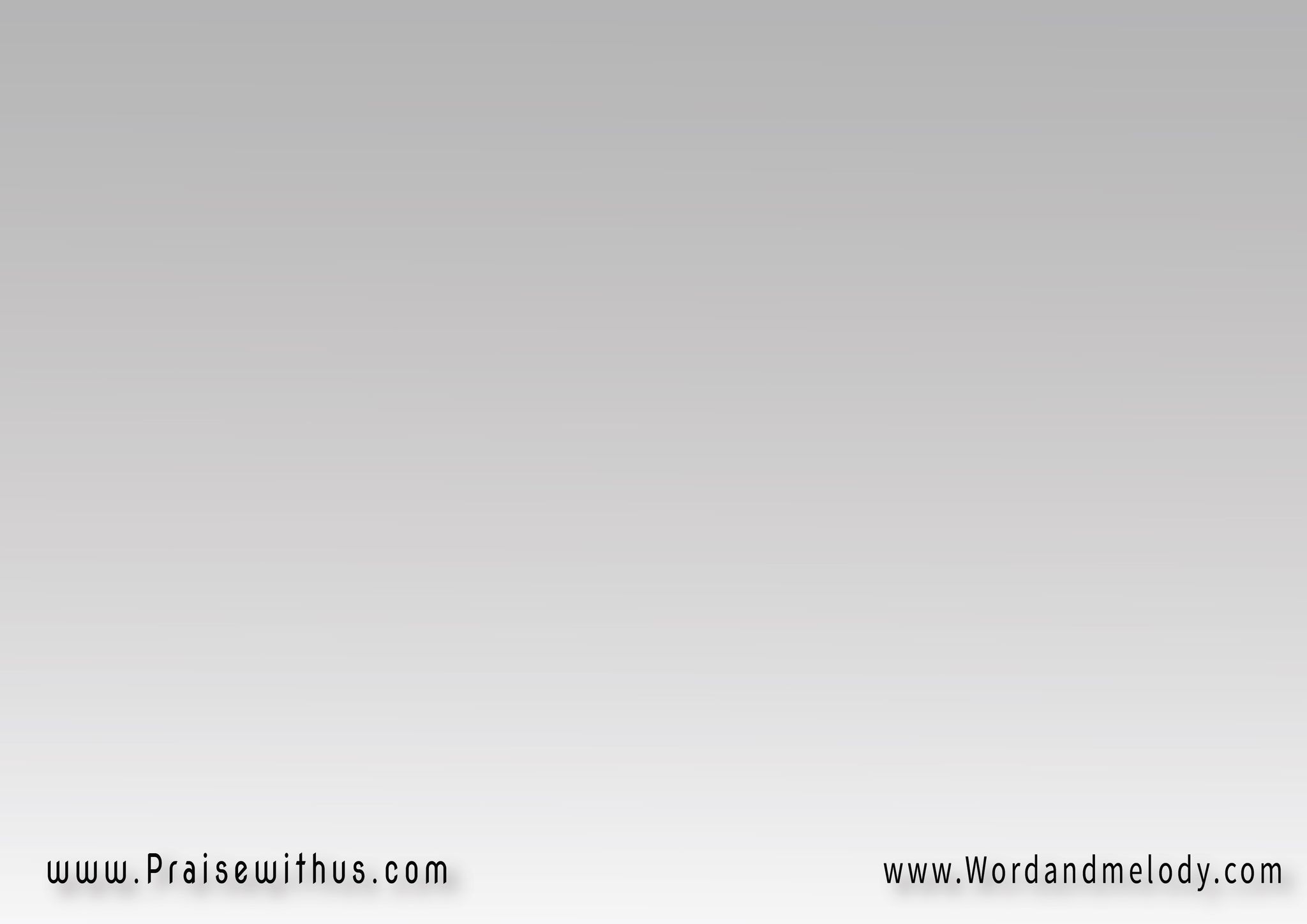 القرار: 
فأتي إليك وثقتي لديك 
أطرح خوفي وضيقي في يديك
(فأنت يسوعي ماسكاً يدي)2
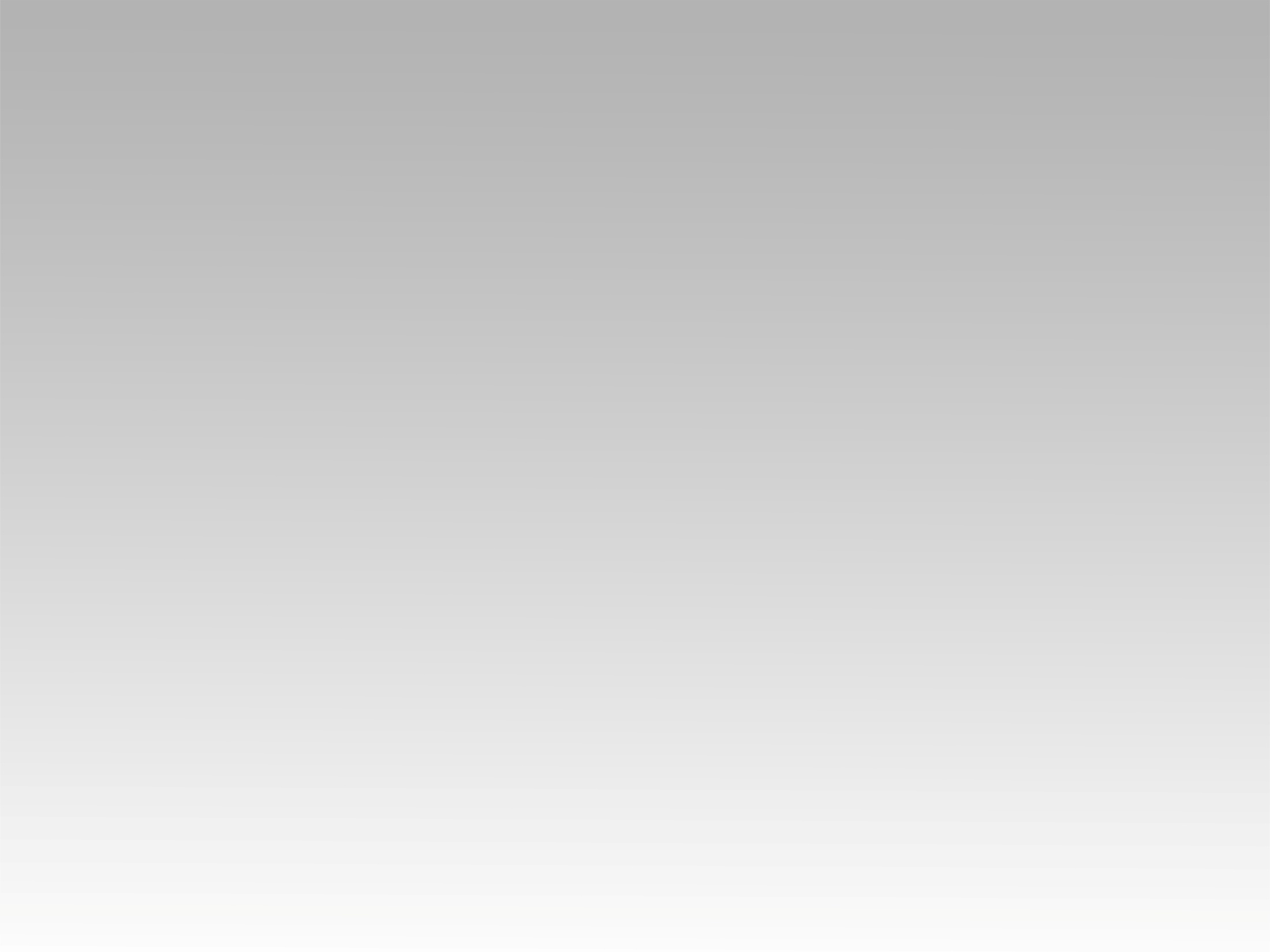 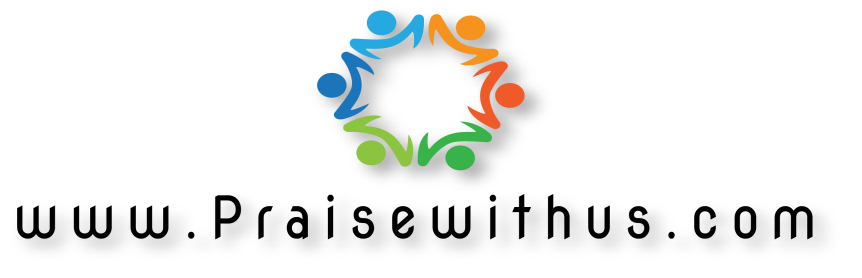